Frank Davis
Senior Pastor/Evangelist
[Speaker Notes: Babies…Football]
Video
https://www.youtube.com/watch?v=_9ieb1Y1VCY
[Speaker Notes: The Chase… The Chain {Explain dilemma}]
This Week…
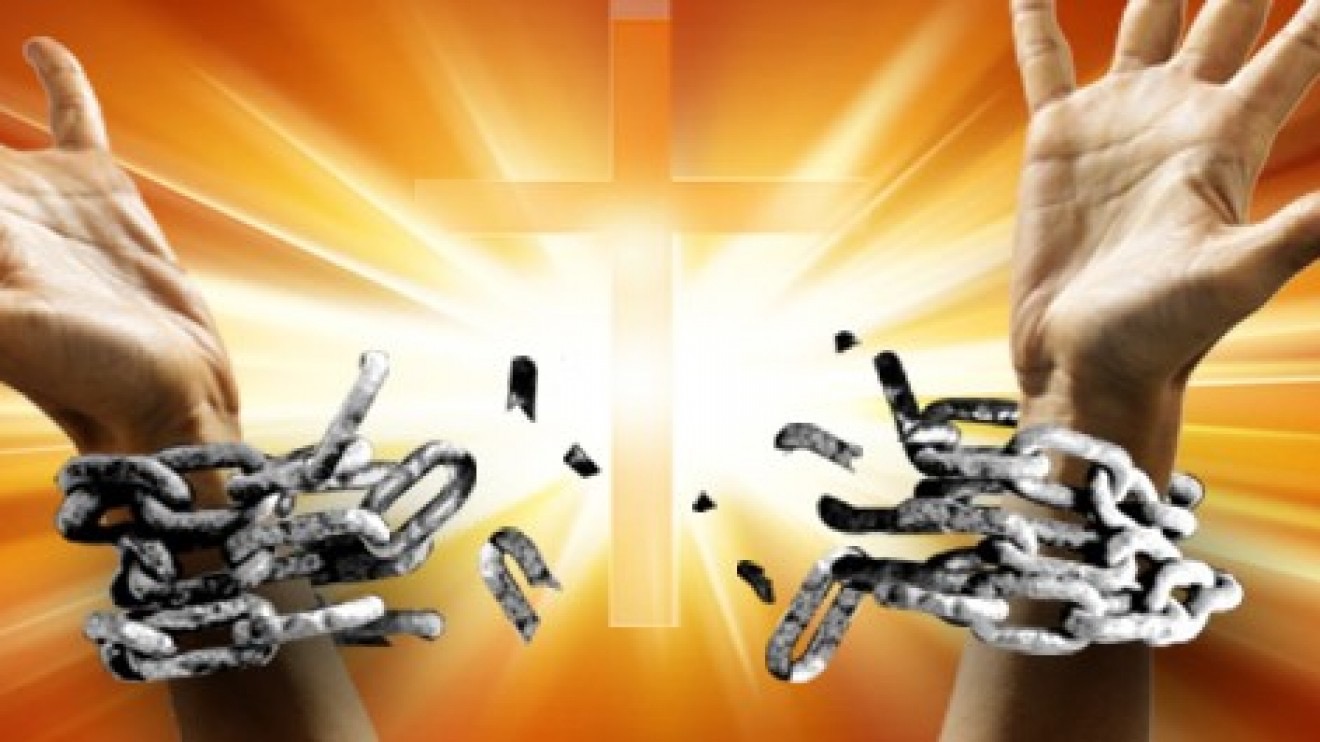 Chain Breaker
[Speaker Notes: The Chase… The Chain {Explain dilemma}]
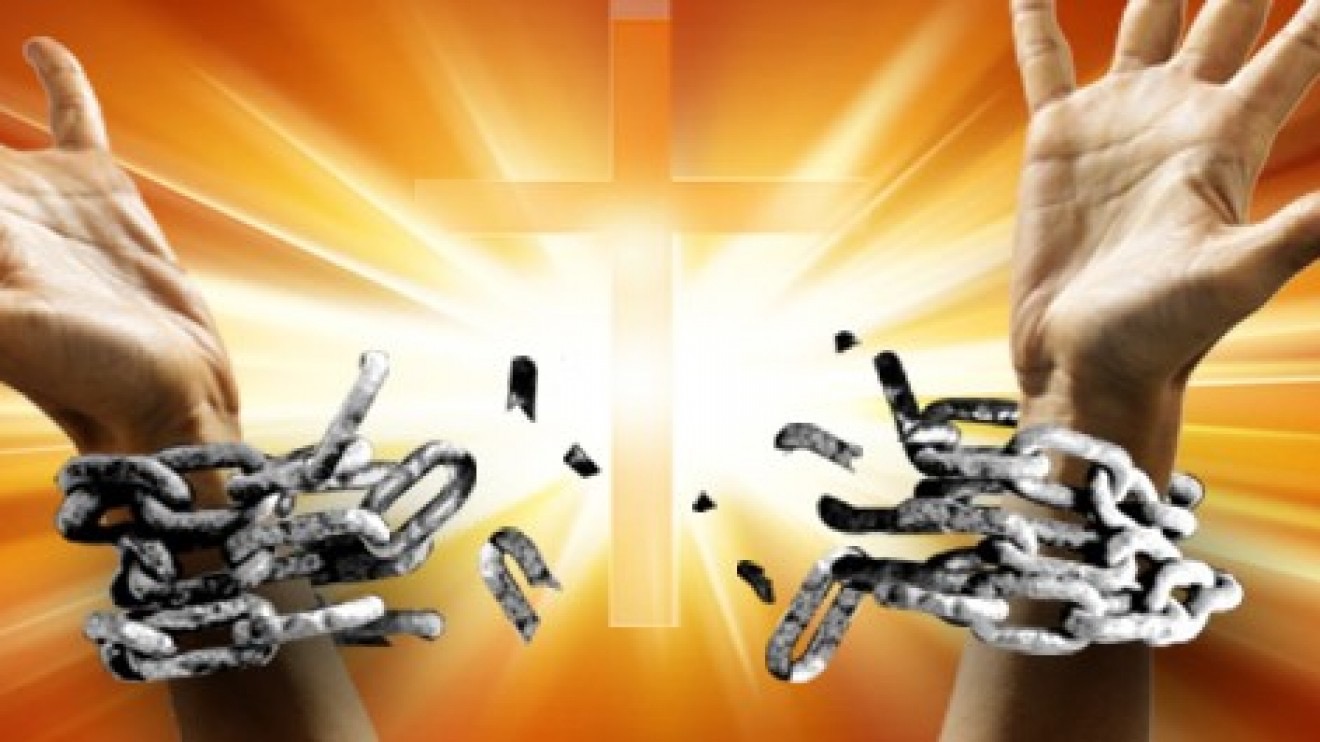 Psalm 107:1-32, 43
Chain Breaker
[Speaker Notes: 1.	1-3 Redeemed…Proclaim
2.	4-9 Wandered in Deserts {hurt loneliness}
3.	10-16 Sat In Darkness {addiction, generational sin, deep character…}
4.	17-22 Some became fools {rebellion, willful}
5.	23-32 Went out on the sea {Success}
6.	43]
We All Have Chains
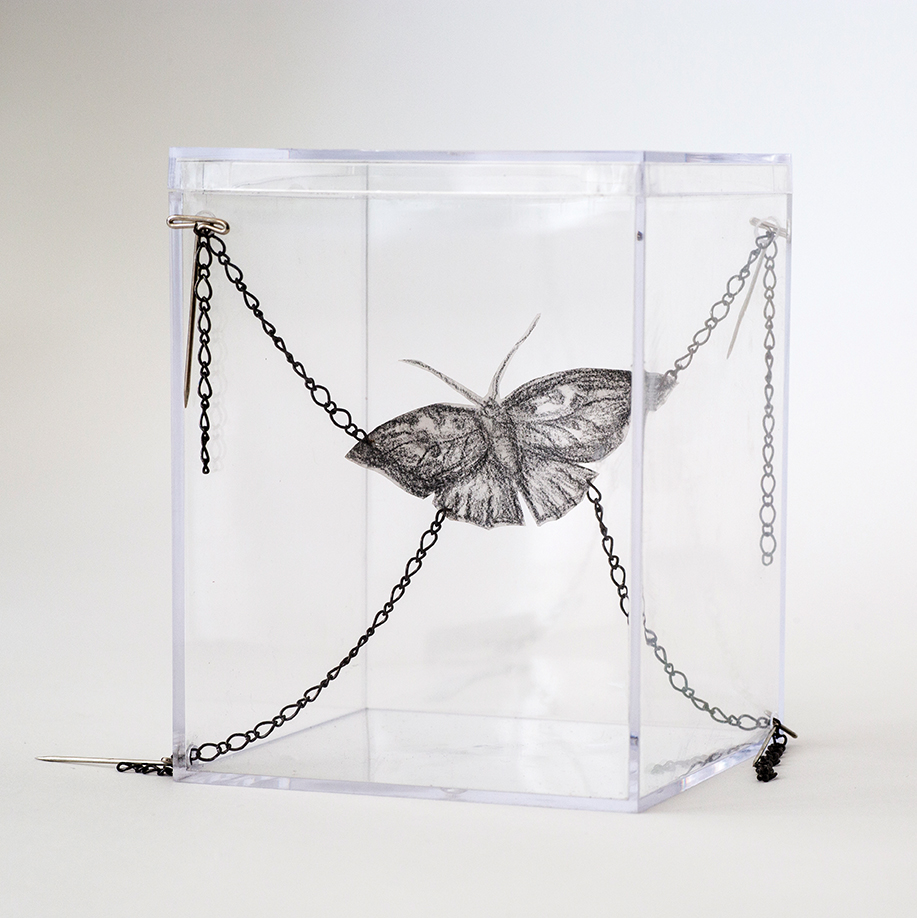 [Speaker Notes: A.	We have Chains…Work In Progress (Us...the church)
B.	What is Alarming Is not that We Have Chains It Is…
1.	We’re Numb to Them {Me}…
2. Accept it
3.	Defend Them
4.	Make Excuses for Them {Not an accessory}
5.	Cover Up {Couple I Knew…health} Fear Makes Your Worst Fears Come True!]
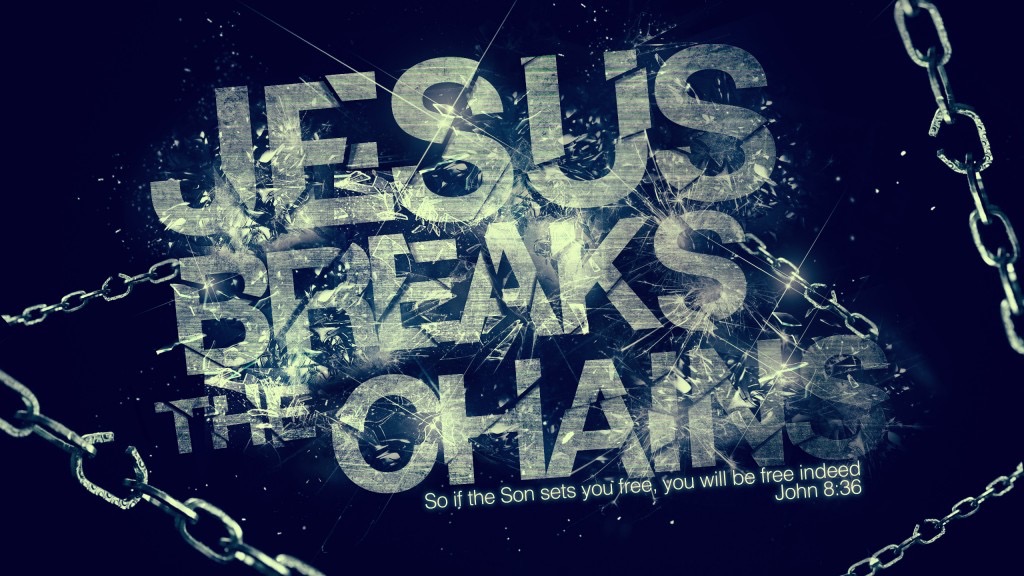 [Speaker Notes: I.	Jesus Is the Chain Breaker]
Romans 7:25
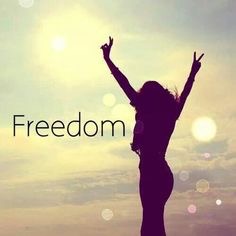 25 Thanks be to God, who delivers me through Jesus Christ our Lord!
[Speaker Notes: Explain]
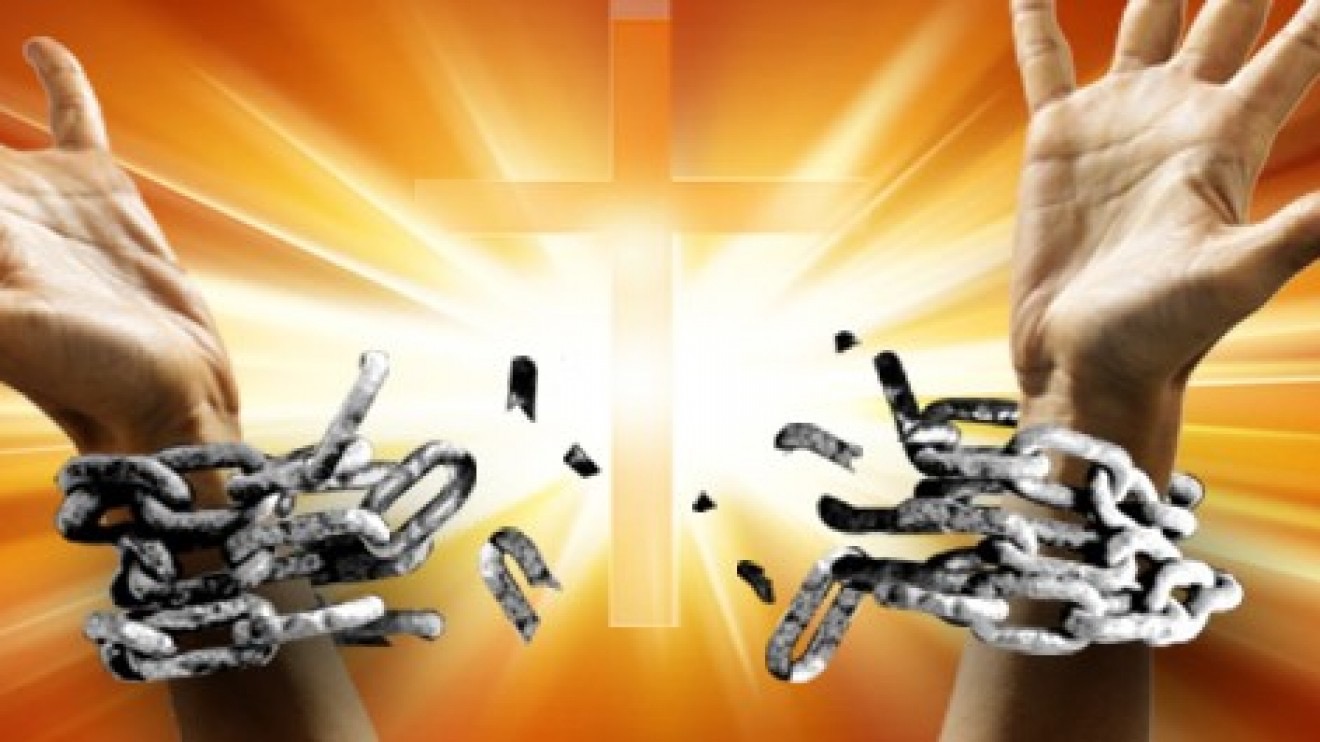 John 8:31-32
31 To the Jews who had believed him, Jesus said, “If you hold to my teaching, you are really my disciples. 32 Then you will know the truth, and the truth will set you free.”
[Speaker Notes: Explain…Don’t Be afraid of the truth…]
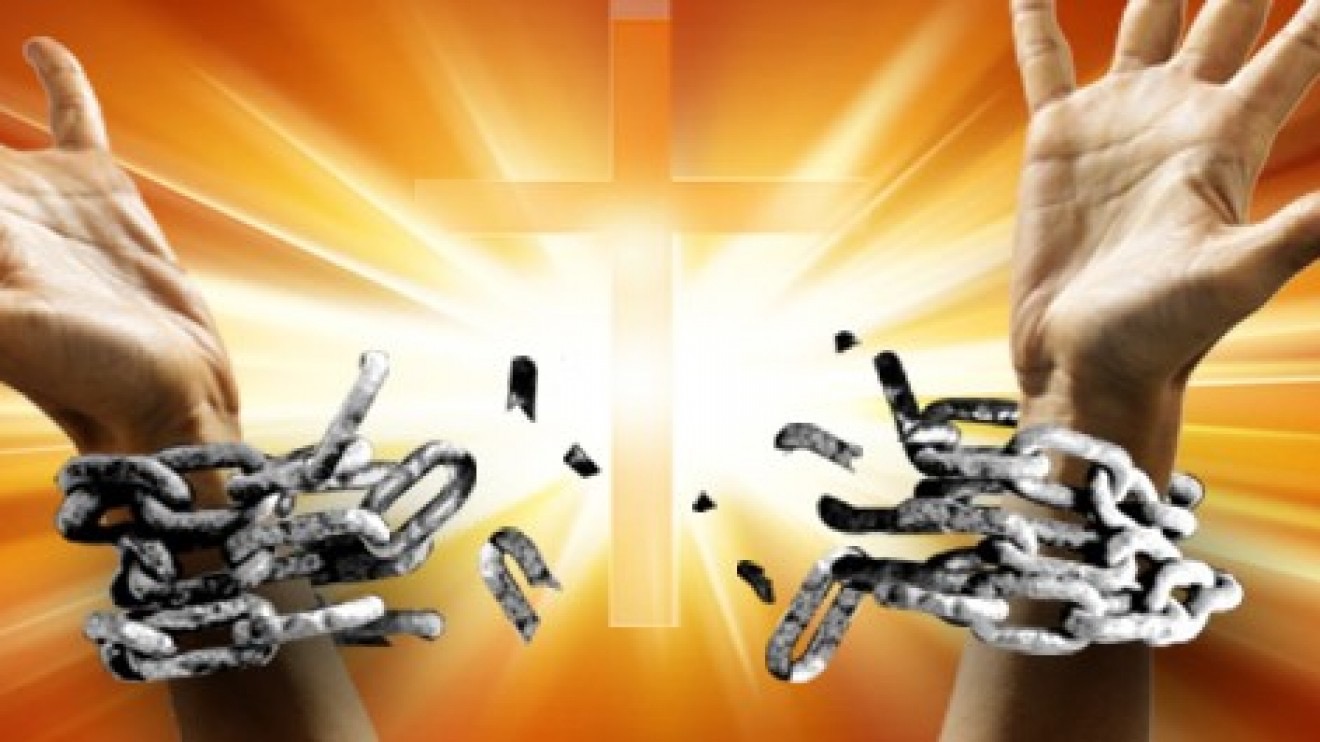 John 8:36
36 So if the Son sets you free, you will be free indeed.
[Speaker Notes: A.	Explain
B.	Pray 
C.	Read
D.	Pray {To Hear God not Me…Made Up Our minds In Advance}
E.	Fast
F.	Confess
G.	Seek Godly Counsel {Spiritual Truth Speakers}
H.	Pray {Wisdom… Strength…Steve Franklin}
I.	Make Tough Decisions
J.	Pray Unceasingly
K.	Rinse, Wash Repeat]
Next Week…
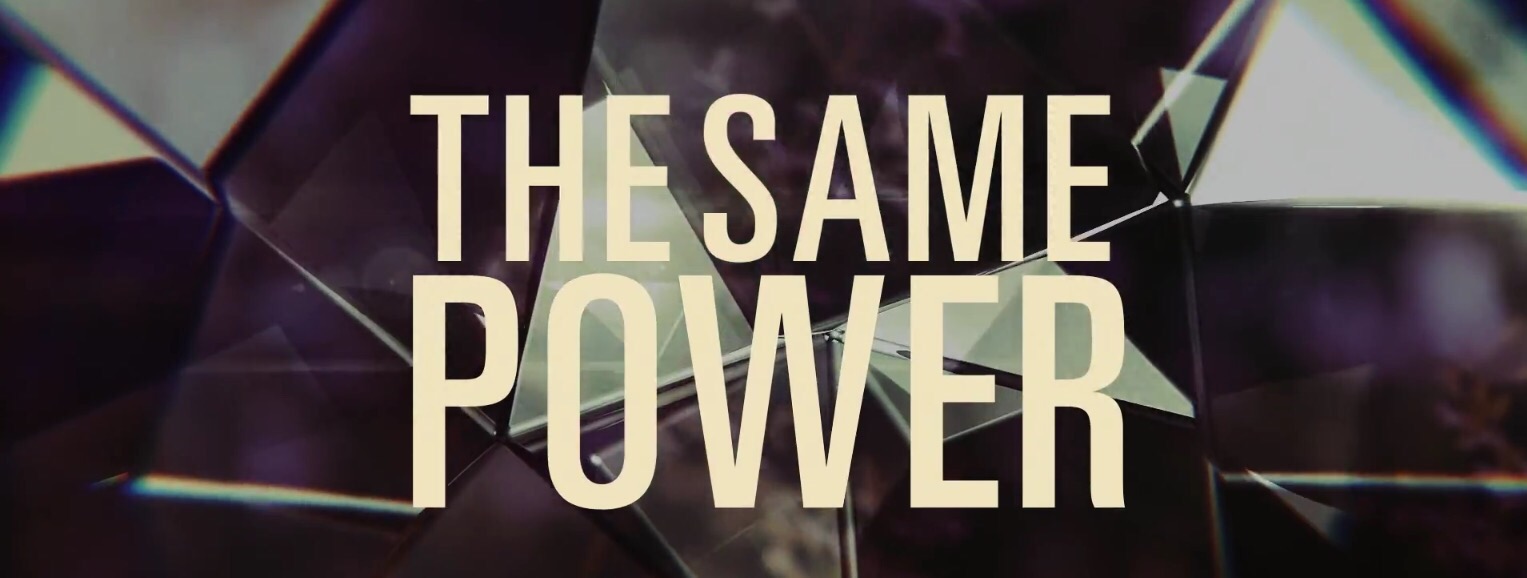